1
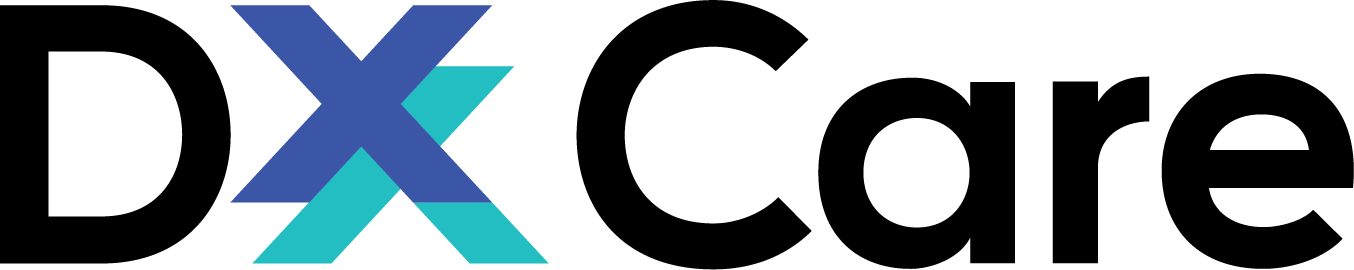 https://www.dx-care.com
2
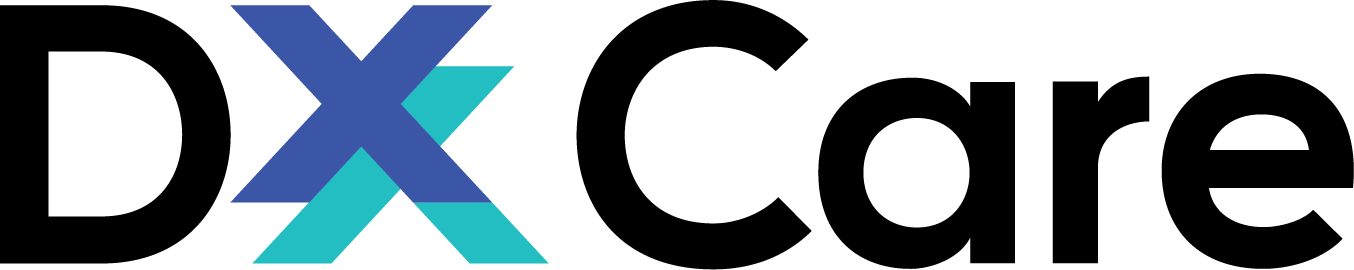 https://www.dx-care.com
3
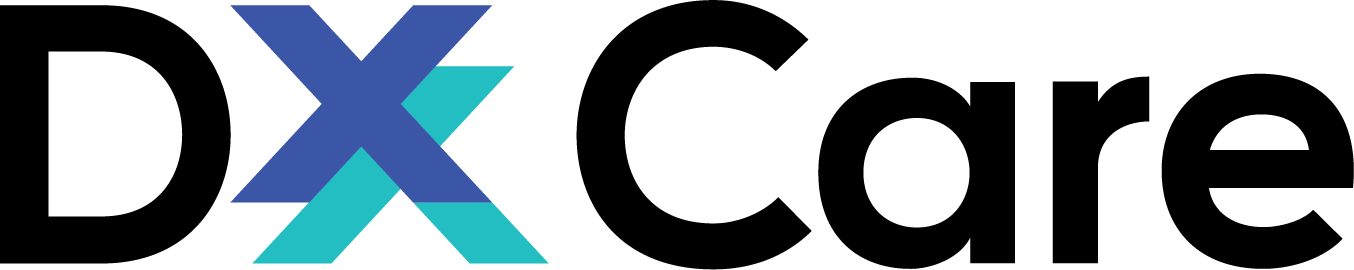 https://www.dx-care.com